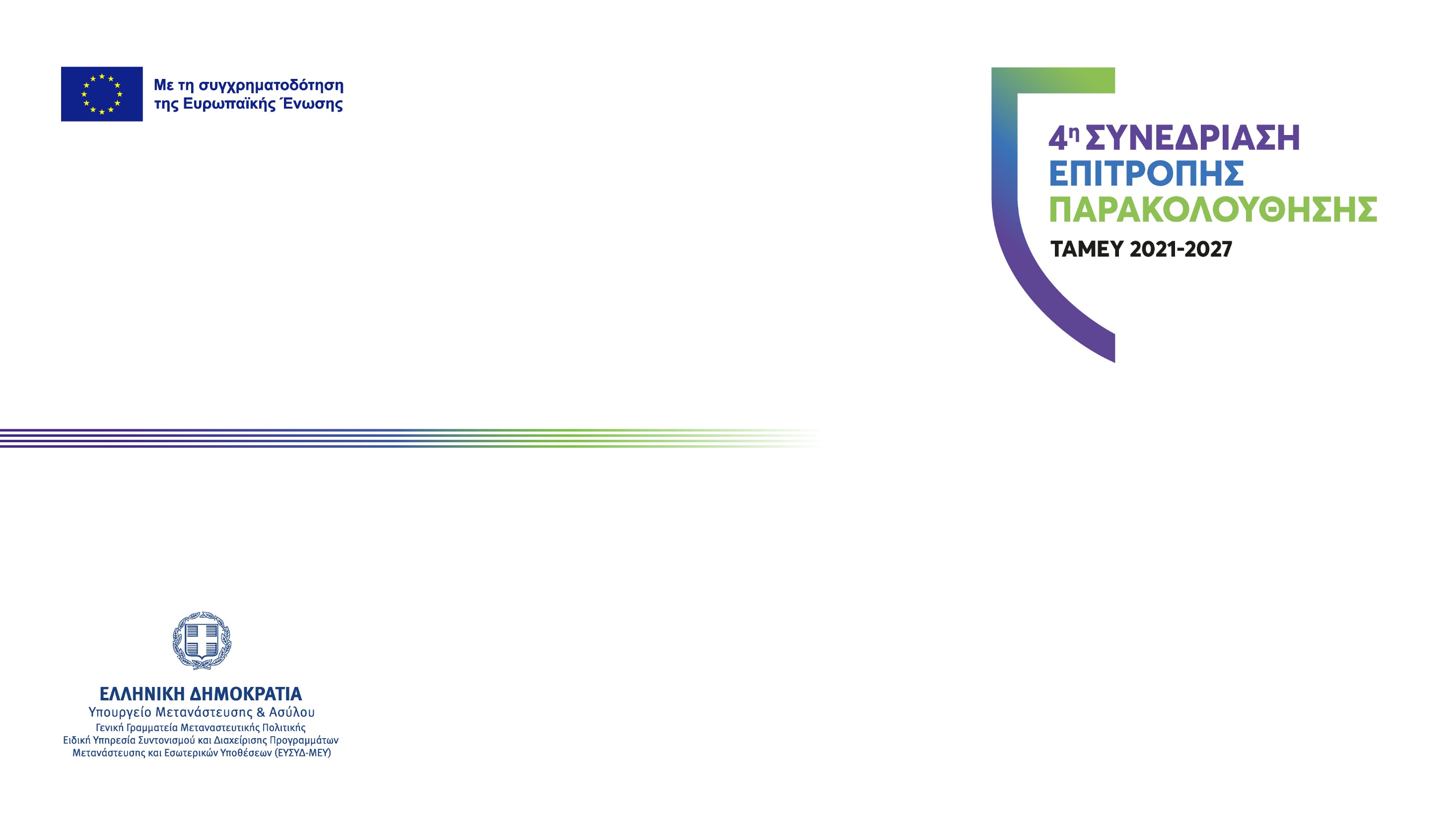 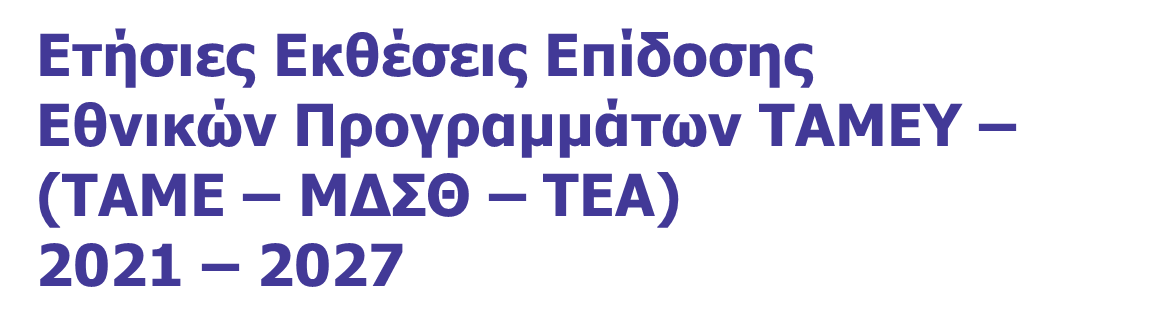 Ιούνιος 2025 / Κωνσταντίνος  Tσάγκας / Προϊστάμενος Μονάδα Α1: Συντονισμός και Σχεδιασμός Προγραμμάτων, ΕΥΣΥΔ ΜΕΥ
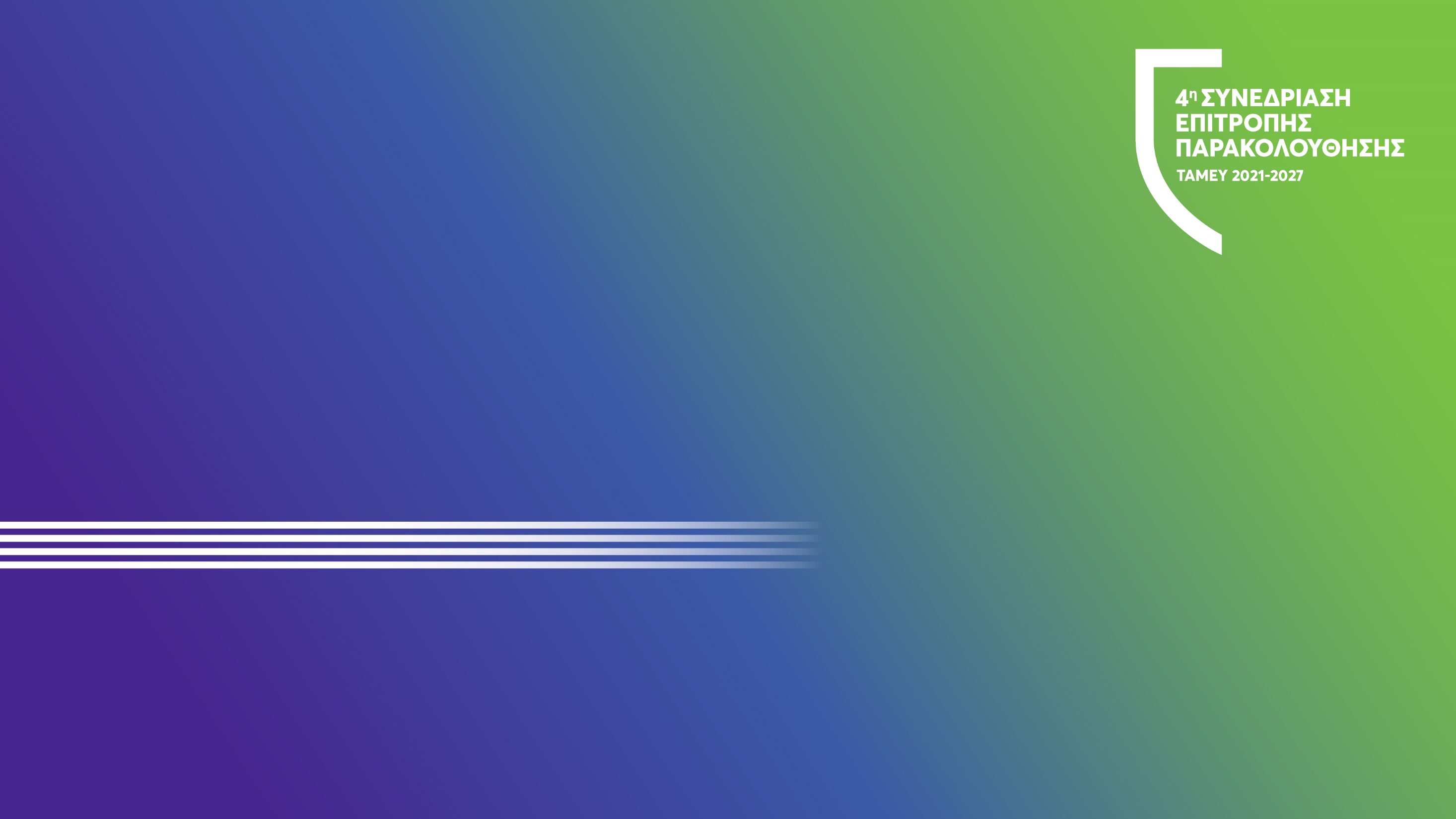 Περιεχόμενα Παρουσίασης
Νομικό Πλαίσιο – Στόχοι Ετήσιων Εκθέσεων Επίδοσης 
Περιεχόμενα Ετήσιων Εκθέσεων Επίδοσης 
Χρονοδιάγραμμα Eτήσιων Εκθέσεων Επίδοσης 2023-2024 
Πρόοδος Υλοποίησης ΤΑΜΕ 2023-2024
Πρόοδος Υλοποίησης ΜΔΣΘ 2023-2024
Πρόοδος Υλοποίησης ΤΕΑ 2023-2024
Συνολική Πρόοδος Υλοποίησης Εθνικών Προγραμμάτων ΤΑΜΕΥ 2023-2024
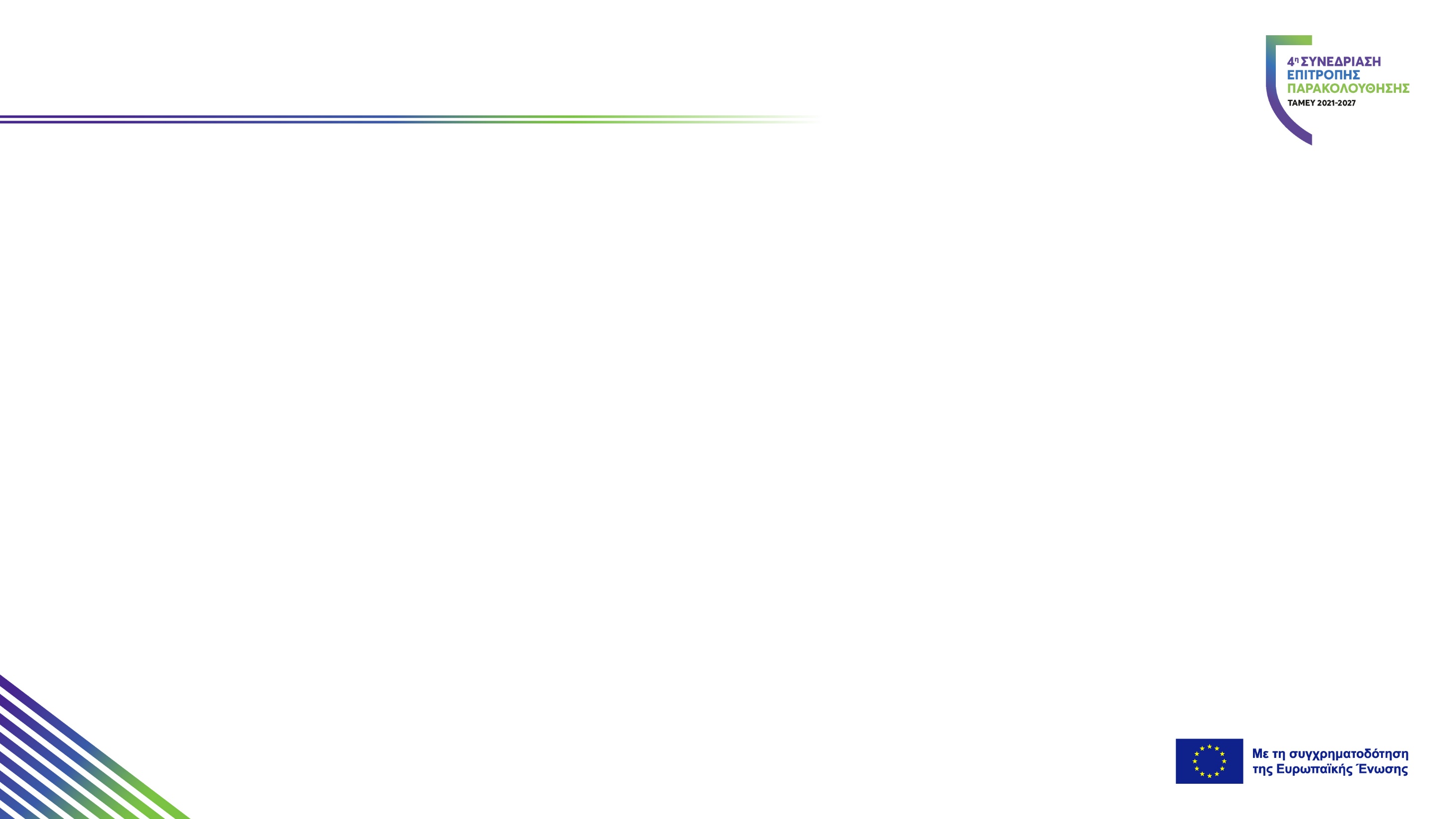 Νομικό Πλαίσιο και Στόχοι Ετήσιων Εκθέσεων Επίδοσης
Νομικό Πλαίσιο
Άρθρο 41  του Κανονισμού 1060/2021 - CPR (Common Provisions Regulation)
Άρθρο 35 του Κανονισμού 2021/1147- ΤΑΜΕ
Άρθρο 29 του Κανονισμού 2021/1148-ΜΔΣΘ 
Άρθρο 30 του Κανονισμού 2021/1149-ΤΕΑ
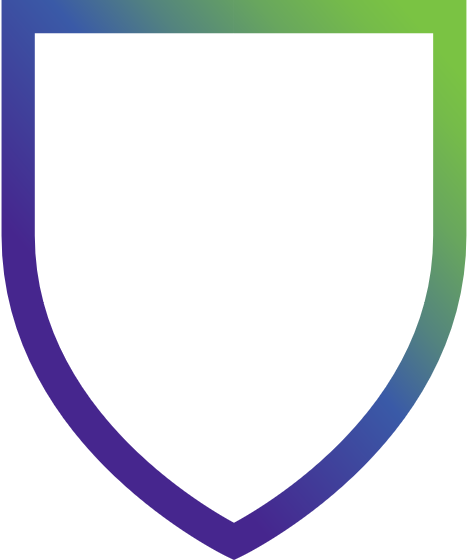 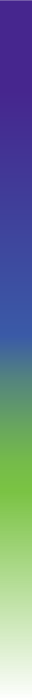 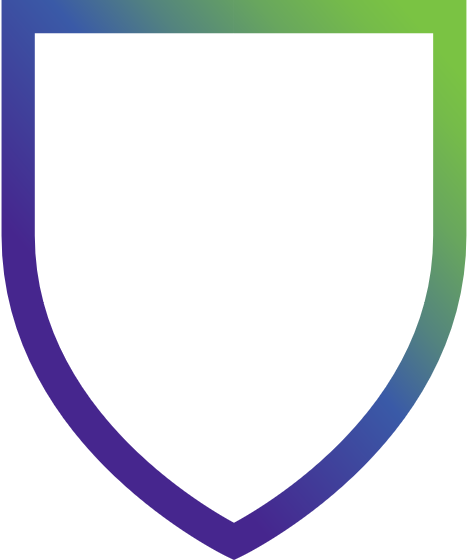 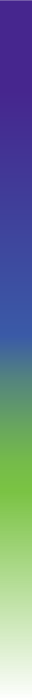 Στόχοι
Παρακολούθηση της ετήσιας προόδου υλοποίησης και επιδόσεων των Εθνικών Προγραμμάτων ΤΑΜΕ, ΜΔΣΘ, ΤΕΑ
Ενίσχυση εφαρμογής Πολιτικών και λήψης Αποφάσεων βάσει δεδομένων (Evidence-Based Policy & Decision Making)
[Speaker Notes: Νομικό Πλαίσιο
Άρθρο 41  του Κανονισμού 1060/2021 - CPR (Common Provisions Regulation)
Άρθρο 35 του Κανονισμού 2021/1147- ΤΑΜΕ
Άρθρο 29 του Κανονισμού 2021/1148-ΜΔΣΘ 
Άρθρο 30 του Κανονισμού 2021/1149-ΤΕΑ

Στόχοι
Παρακολούθηση της ετήσιας προόδου υλοποίησης και επιδόσεων των Εθνικών Προγραμμάτων ΤΑΜΕ, ΜΔΣΘ, ΤΕΑ
Eνίσχυση του Evidence-Based Policy and Decision Making της ΕΕ]
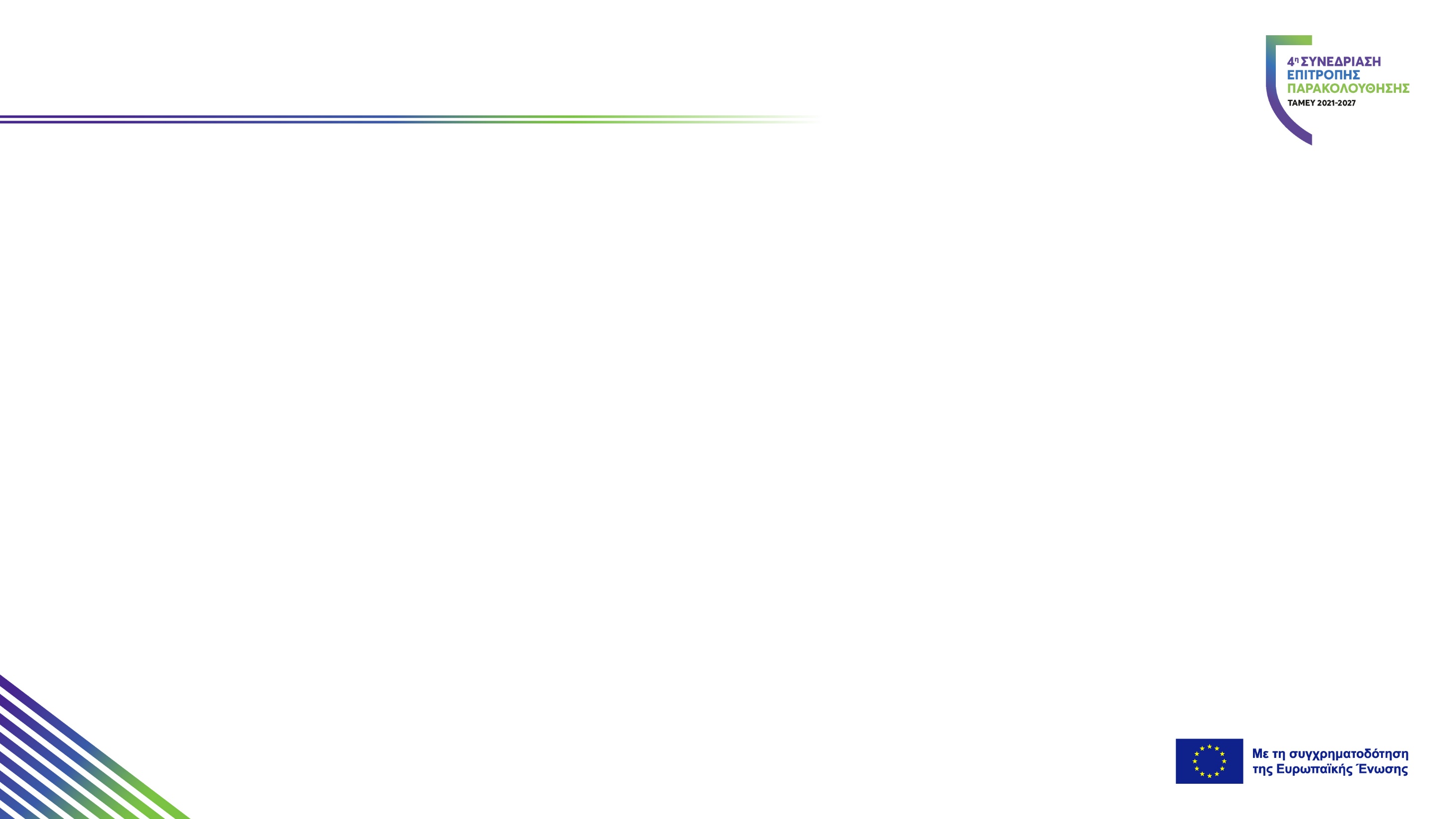 Χρονοδιάγραμμα Ετήσιων Εκθέσεων Επίδοσης 2023 – 2024
Περίοδος Αναφοράς: Από 1-7-2023 έως 30-06-2024
[Speaker Notes: Οι ετήσιες εκθέσεις Επιδόσεων ΤΑΜΕ - ΜΔΣΘ - ΤΕΑ κατατέθηκαν στην Επιτροπή για 1η φορά στις 15 Φεβρουαρίου 2025 μέσω SFC.

Μετά από αποστολή παρατηρήσεων από την Ευρ. Επιτροπή, η Δ/Α θα αποστείλει ξανά τα APRs, αφού λάβει την τελική έγκριση της Επιτροπής Παρακολούθησης]
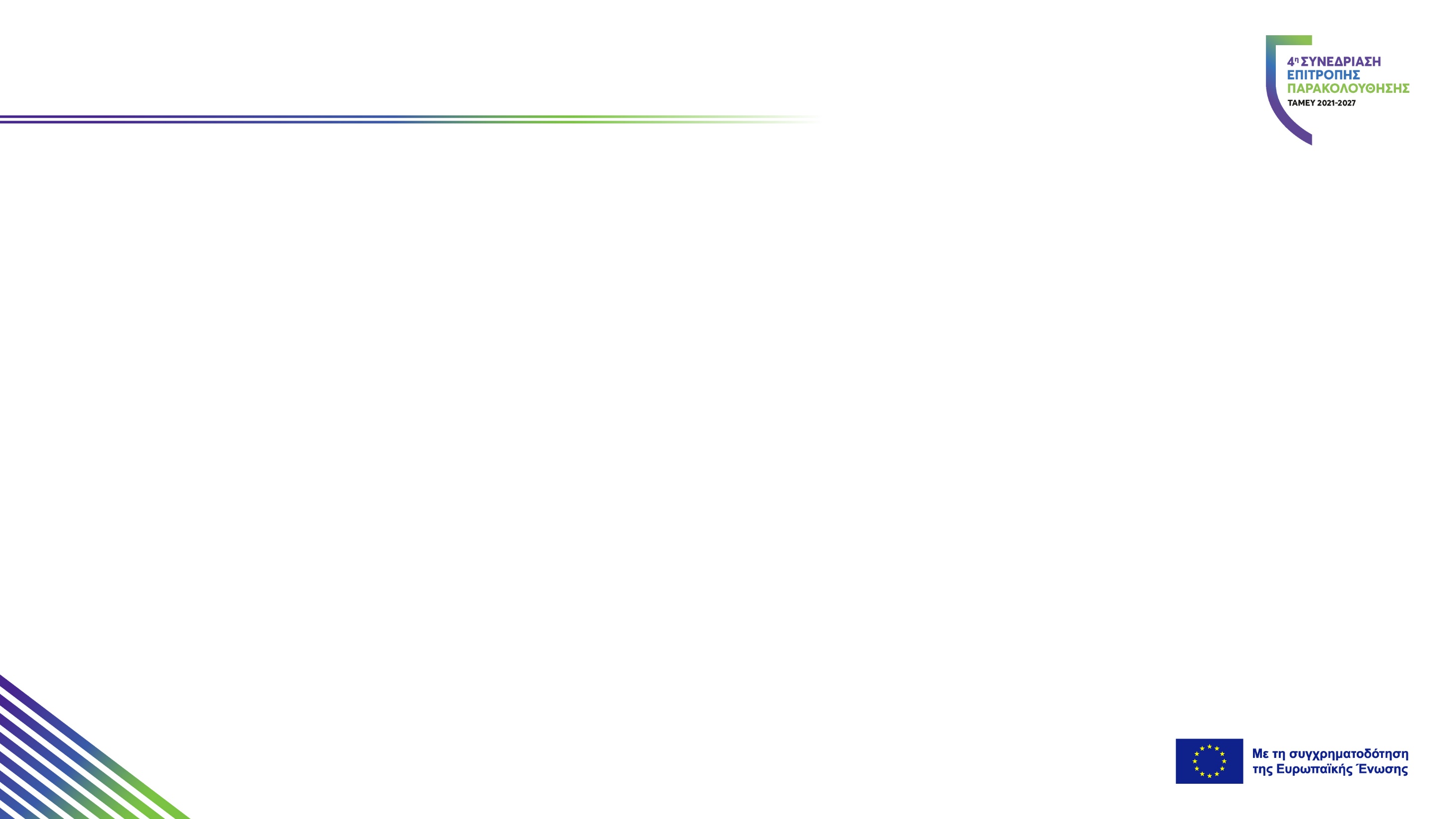 Επικαιροποίηση Ετήσιων Εκθέσεων Επίδοσης - ΜΔΣΘ & ΤΕΑ
[Speaker Notes: Οι ετήσιες εκθέσεις Επιδόσεων ΤΑΜΕ - ΜΔΣΘ - ΤΕΑ κατατέθηκαν στην Επιτροπή για 1η φορά στις 15 Φεβρουαρίου 2025 μέσω SFC.

Μετά από αποστολή παρατηρήσεων από την Ευρ. Επιτροπή, η Δ/Α θα αποστείλει ξανά τα APRs, αφού λάβει την τελική έγκριση της Επιτροπής Παρακολούθησης]
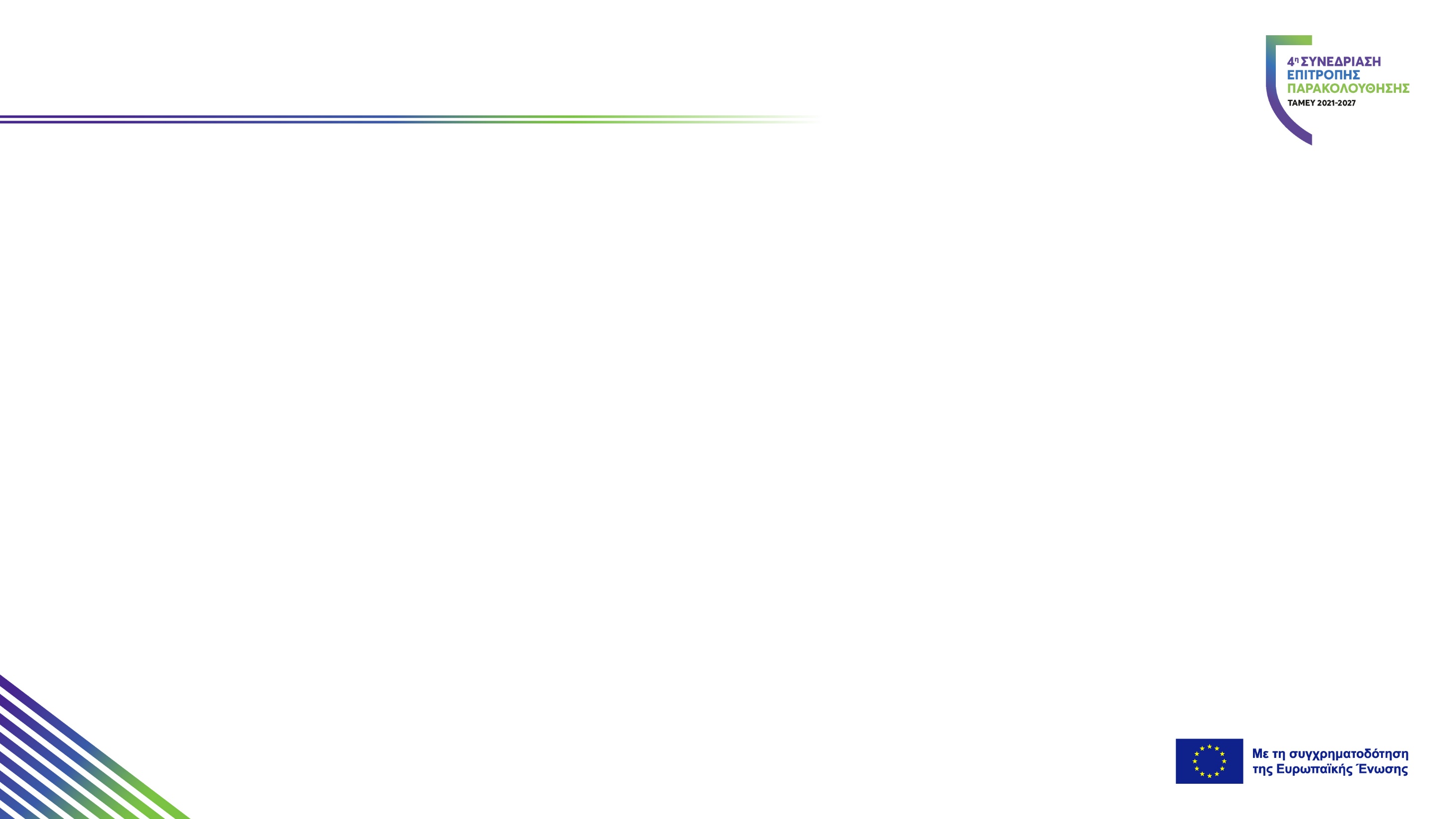 Πρόοδος Υλοποίησης ΤΑΜΕ 2023-2024
[Speaker Notes: Κατά την εν λόγω περίοδο ξεκίνησε η υλοποίηση του Προγράμματος, μετά την καθυστερημένη έγκρισή του, με την απόφαση της Επιτροπής C(2022)8160/10-11-2022. 
Συγκεκριμένα εγκρίθηκαν 89 δράσεις με συνολικό προϋπολογισμό 578,159,031.08€ και συνεισφορά από το Ταμείο που ανήλθε σε 433,772,582.69€. 

Μέσω των ανωτέρω  δράσεων, κατά την περίοδο αναφοράς έλαβαν υπηρεσίες υποστήριξης και ενημέρωσης κατά τη διαδικασία Ασύλου 47.813 Πολίτες Τρίτων Χωρών, ενώ 5.161 ευάλωτα άτομα προσφυγικού πληθυσμού έλαβαν υποστήριξη μέσω υπηρεσιών διερμηνείας. 

Επίσης ανακαινίστηκαν συνολικά 11.062 θέσεις σε δομές Υποδοχής/Φιλοξενίας μέσω των δράσεων παροχής υπηρεσιών διαχείρισης εγκαταστάσεων (Facilities Management). 

Επιπλέον, δηλώθηκαν ως επωφελούμενοι 50 Ασυνόδευτα Ανήλικα από δράσεις Κέντρων Φιλοξενίας Α/Α.]
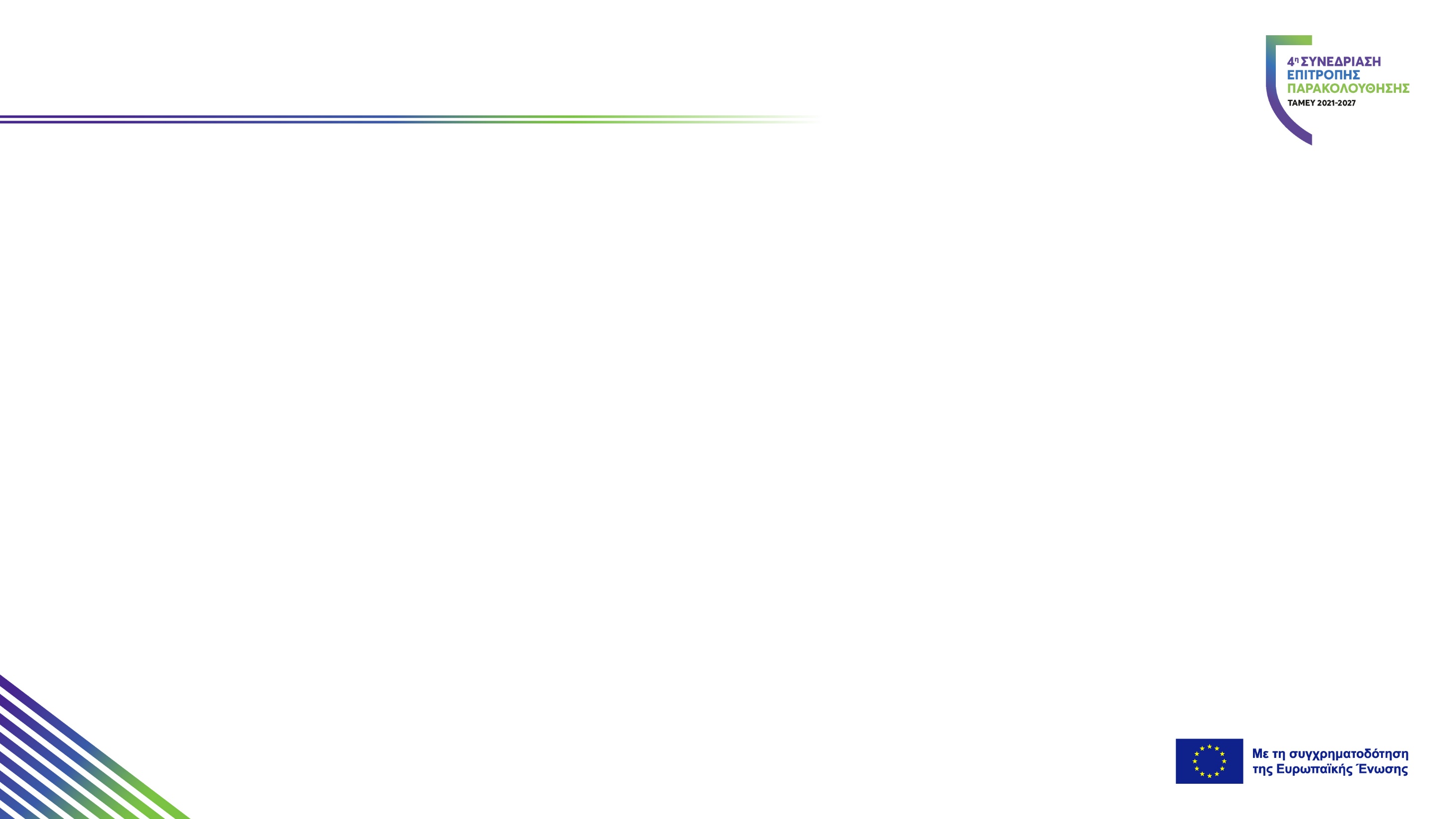 Πρόοδος Υλοποίησης ΜΔΣΘ 2023-2024
[Speaker Notes: Κατά την εν λόγω περίοδο ξεκίνησε η υλοποίηση του Προγράμματος, μετά την καθυστερημένη έγκρισή του, με την απόφαση της Επιτροπής C(2022)8306/15-11-2022. 
Συγκεκριμένα εγκρίθηκαν 25 δράσεις (από την αρχή της προγραμματικής περιόδου υλοποιούνται συνολικά 34 δράσεις) με συνολικό προϋπολογισμό 782,969,545.96€ και συνεισφορά από το Ταμείο που ανήλθε σε 590,516,997.70€. 

Μέσω των ανωτέρω  δράσεων, κατά την περίοδο αναφοράς ο αριθμός κέντρων υποδοχής και ταυτοποίησης που έλαβαν στήριξη ανήλθε σε 7.

Επίσης, παρασχέθηκαν υπηρεσίες φύλαξης και αναβάθμισης εγκαταστάσεων σε 7 κέντρα υποδοχής και ταυτοποίησης, υπηρεσίες διερμηνείας σε 6 κέντρα, ενώ παρασχέθηκαν και υπηρεσίες σίτισης σε διαμένοντες ΠΤΧ σε 7 κέντρα υποδοχής και ταυτοποίησης. 

Επιπλέον, 95 άτομα συμμετείχαν σε δραστηριότητες κατάρτισης. Τέλος, ο αριθμός λειτουργιών ΤΠ που αναπτύχθηκαν/συντηρήθηκαν/αναβαθμίστηκαν ανέρχεται σε 1.]
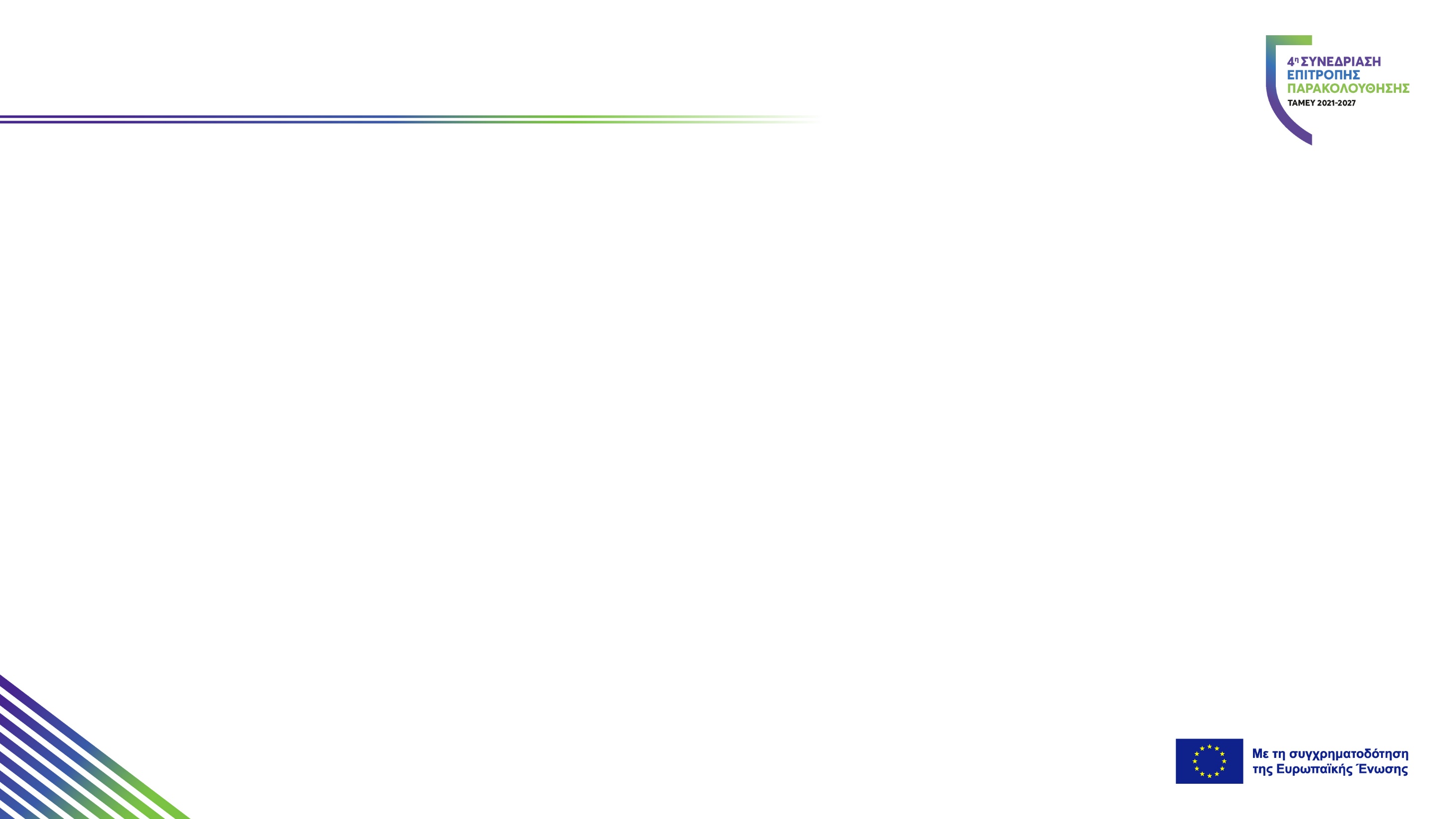 Πρόοδος Υλοποίησης ΤΕΑ 2023-2024
[Speaker Notes: Κατά την εν λόγω περίοδο ξεκίνησε η υλοποίηση του Προγράμματος, μετά την καθυστερημένη έγκρισή του, με την απόφαση της Επιτροπής C(2022)8306/15-11-2022. 
Συγκεκριμένα εγκρίθηκαν 25 δράσεις (από την αρχή της προγραμματικής περιόδου υλοποιούνται συνολικά 34 δράσεις) με συνολικό προϋπολογισμό 782,969,545.96€ και συνεισφορά από το Ταμείο που ανήλθε σε 590,516,997.70€. 

Μέσω των ανωτέρω  δράσεων, κατά την περίοδο αναφοράς ο αριθμός κέντρων υποδοχής και ταυτοποίησης που έλαβαν στήριξη ανήλθε σε 7.

Επίσης, παρασχέθηκαν υπηρεσίες φύλαξης και αναβάθμισης εγκαταστάσεων σε 7 κέντρα υποδοχής και ταυτοποίησης, υπηρεσίες διερμηνείας σε 6 κέντρα, ενώ παρασχέθηκαν και υπηρεσίες σίτισης σε διαμένοντες ΠΤΧ σε 7 κέντρα υποδοχής και ταυτοποίησης. 

Επιπλέον, 95 άτομα συμμετείχαν σε δραστηριότητες κατάρτισης. Τέλος, ο αριθμός λειτουργιών ΤΠ που αναπτύχθηκαν/συντηρήθηκαν/αναβαθμίστηκαν ανέρχεται σε 1.]
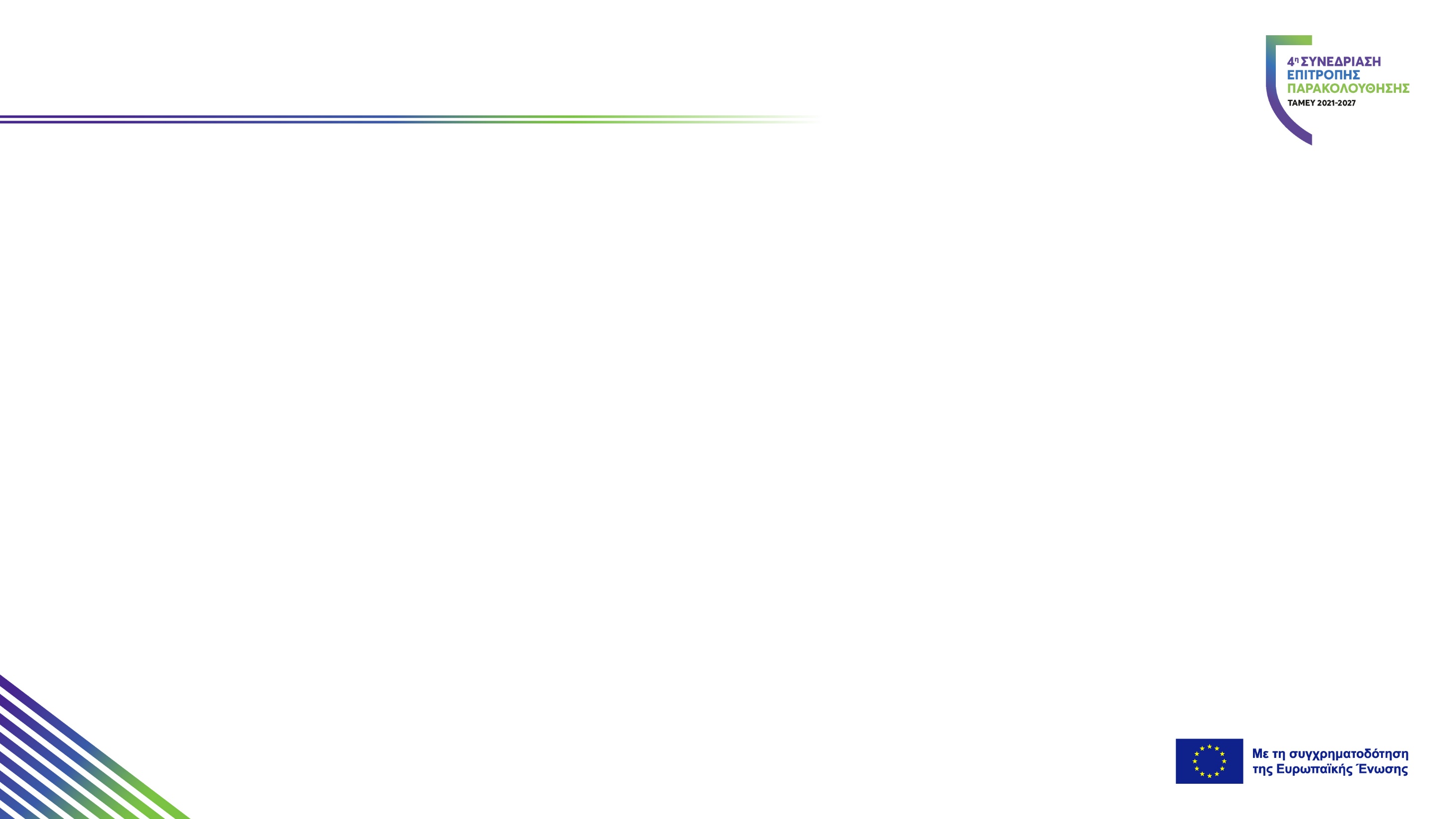 Συνολική Πρόοδος Υλοποίησης ΤΑΜΕ 2023-2024
Η πρόοδος υλοποίησης του ΤΑΜΕ κρίνεται αρκετά ικανοποιητική.
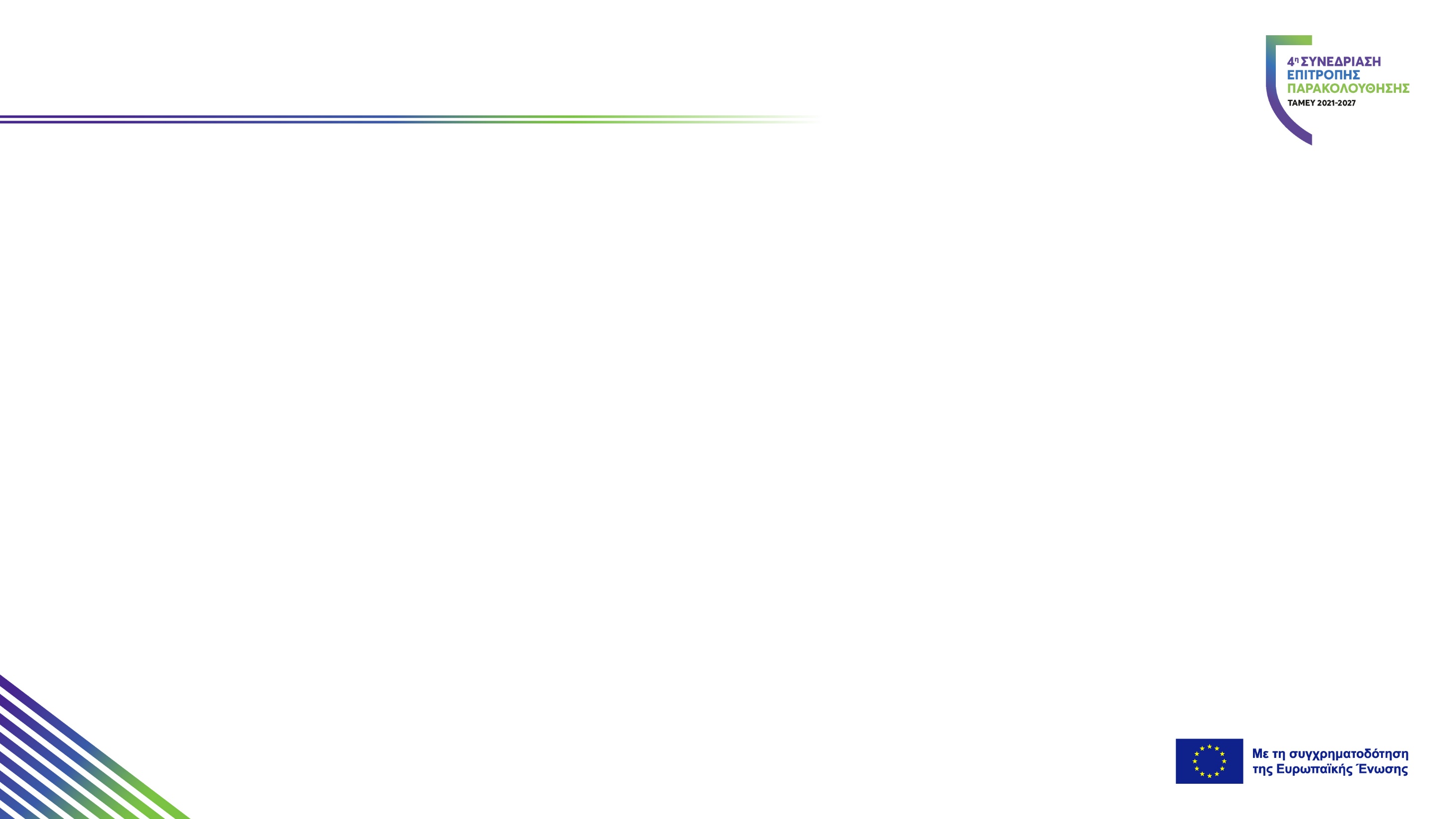 Συνολική Πρόοδος Υλοποίησης ΜΔΣΘ 2023-2024
Η πρόοδος υλοποίησης του BMVI κρίνεται ικανοποιητική.
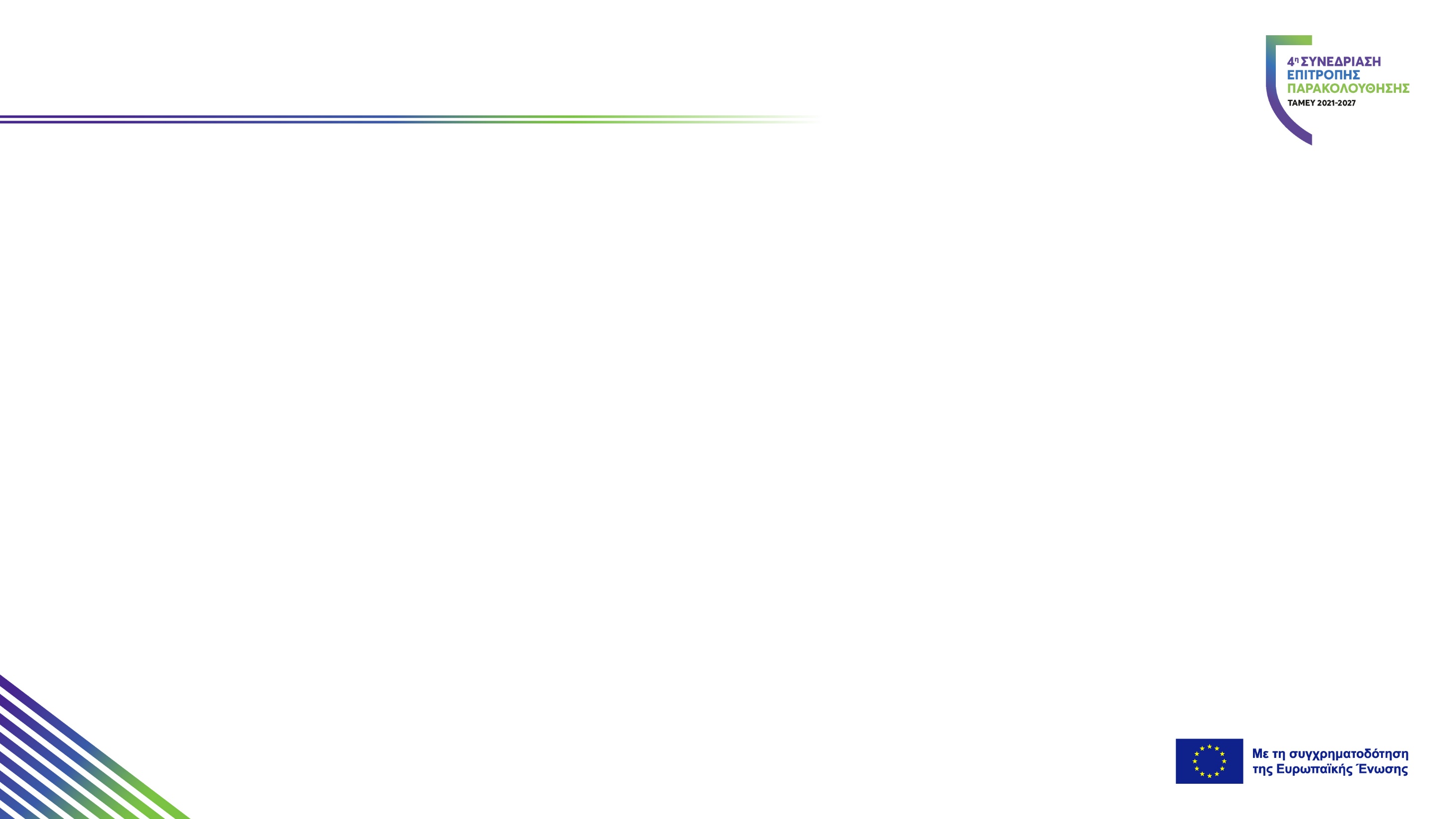 Συνολική Πρόοδος Υλοποίησης ΤΕΑ 2023-2024
Το πρόγραμμα ξεκίνησε να υλοποιείται, ωστόσο το επίπεδο υλοποίησης δράσεων και ο βαθμός απορρόφησης κονδυλίων κινήθηκε σε χαμηλό επίπεδο. 

Αναμένεται περαιτέρω επιτάχυνση της υλοποίησης νέων δράσεων. 

Λόγω καθυστερήσεων στην εκκίνηση υλοποίησης των δράσεων δεν υπήρξε αποτύπωση των τιμών επίτευξης των δεικτών και των δαπανών. 

Οργανώθηκαν από τη Δ/Α τεχνικές και συμβουλευτικές συναντήσεις ενημέρωσης και ανταλλαγής πληροφοριών.

Παρασχέθηκε υποστήριξη των δικαιούχων μέσω τεχνικής βοήθειας.
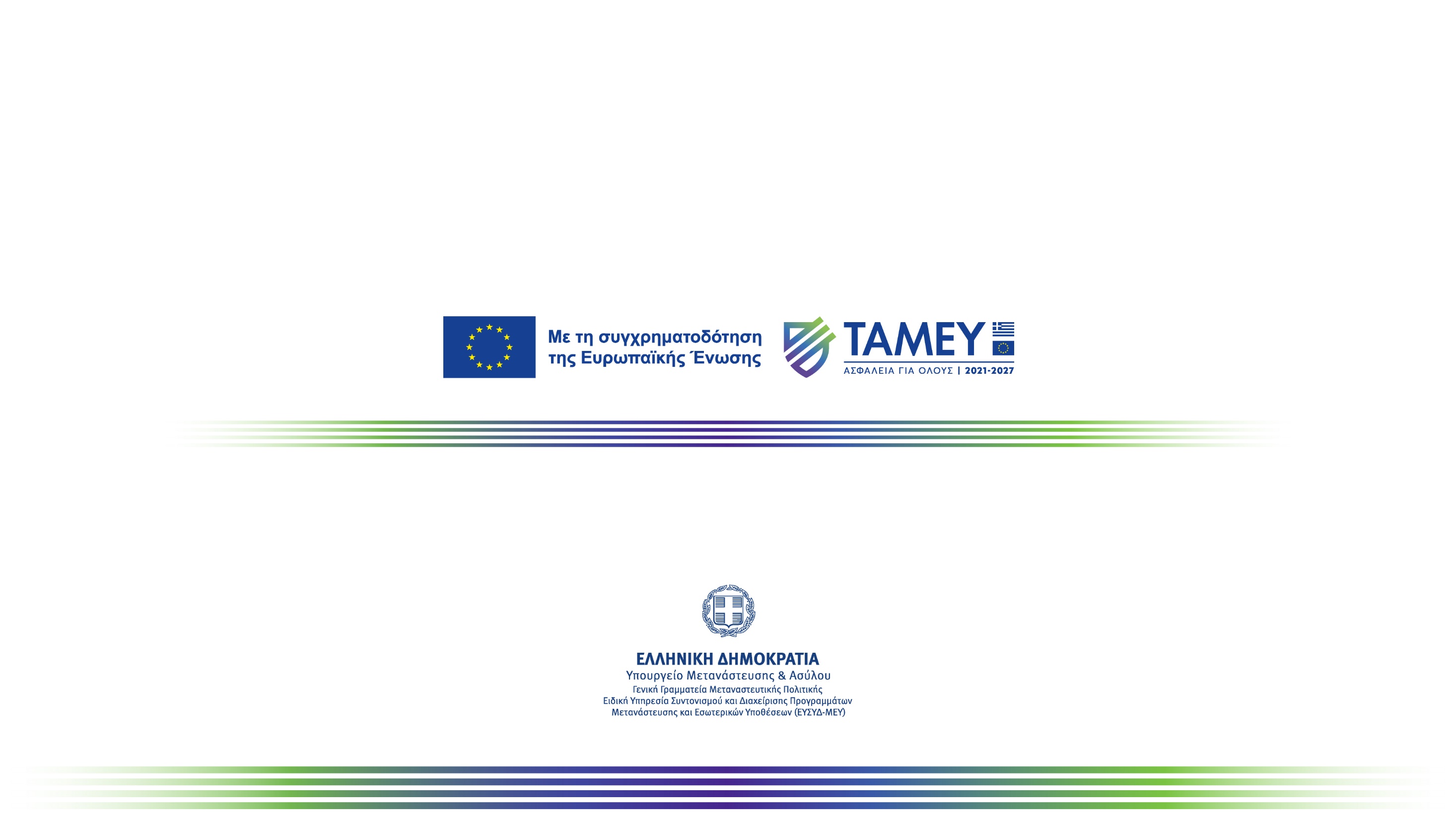 Ευχαριστούμε πολύ